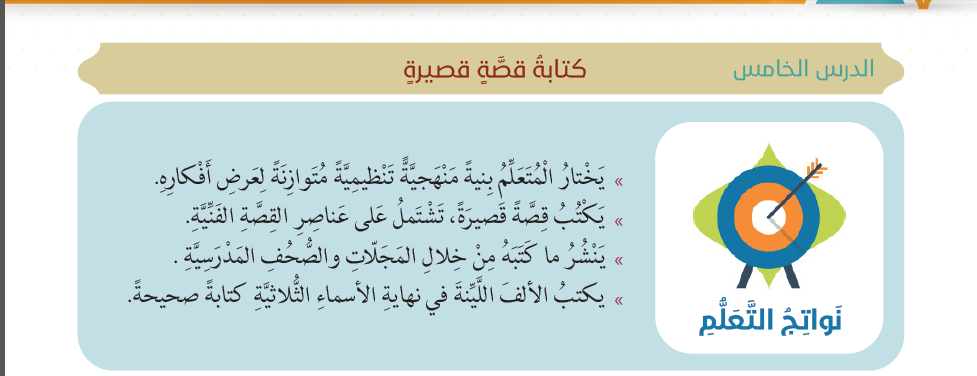 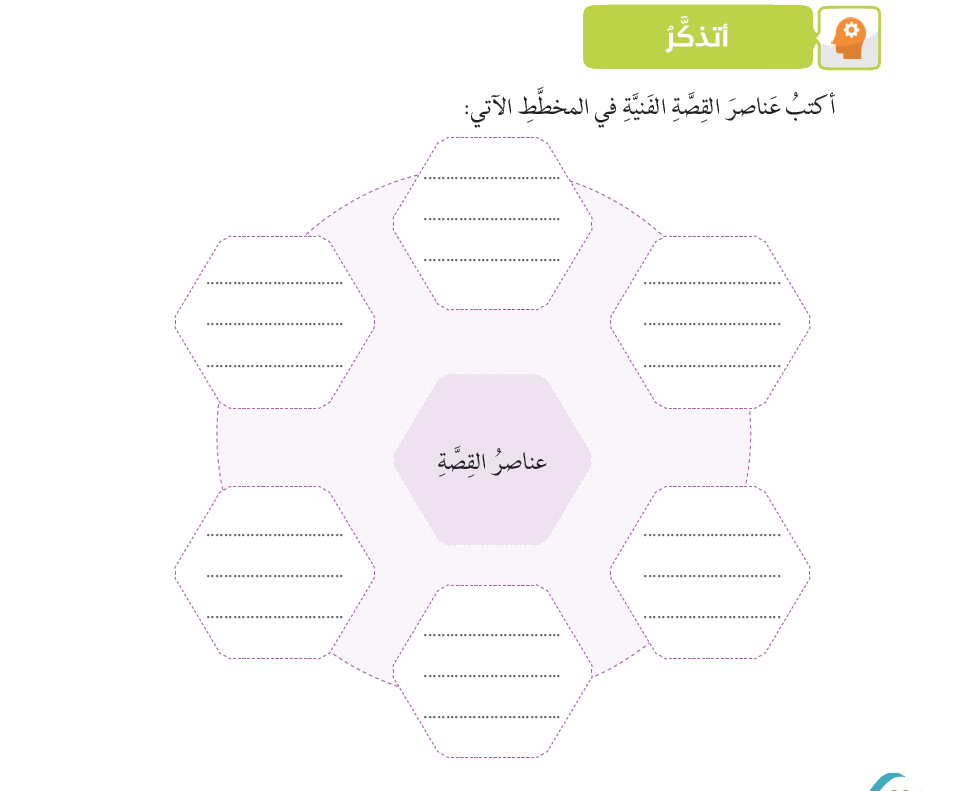 الزمان
المغزى
المكان
الحدث
الحبكة
الشخصيات
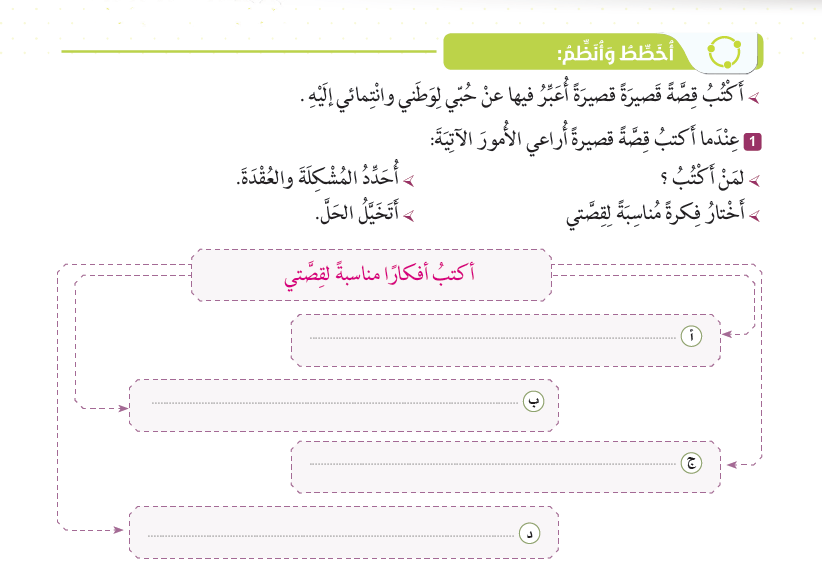 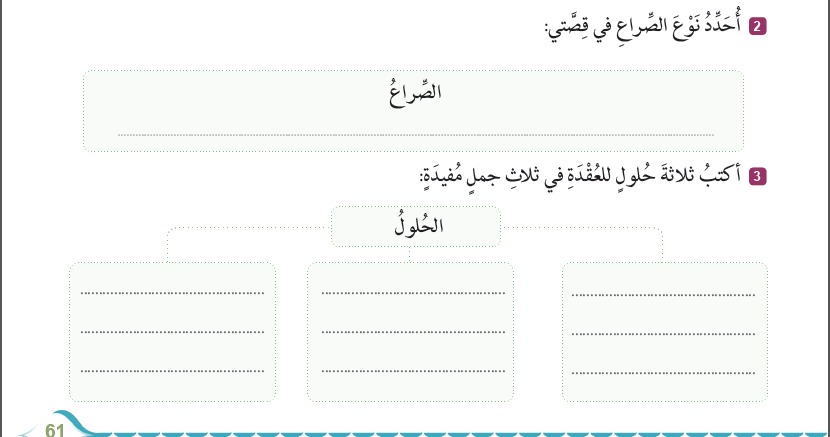 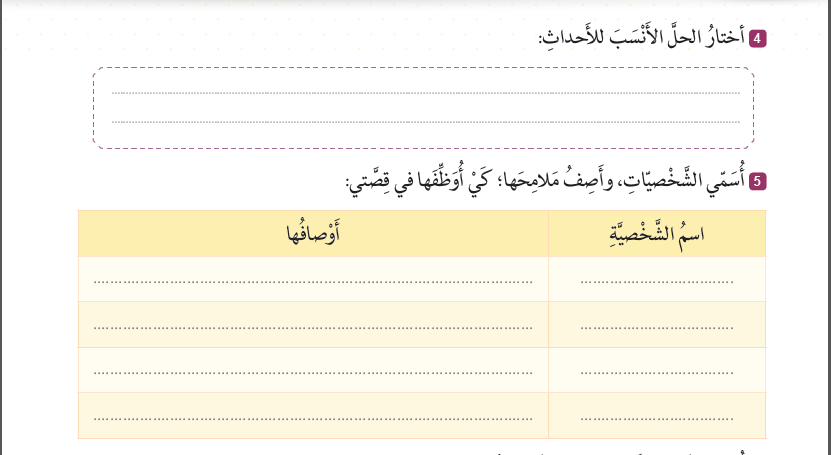 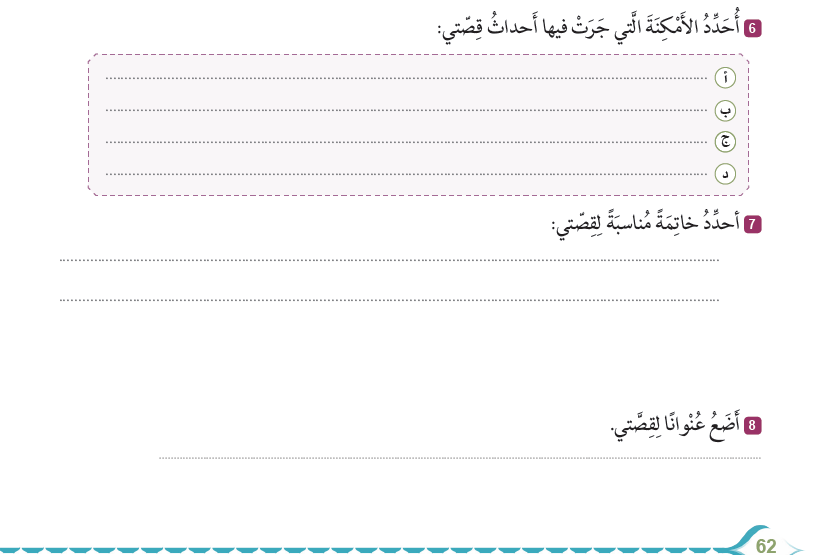 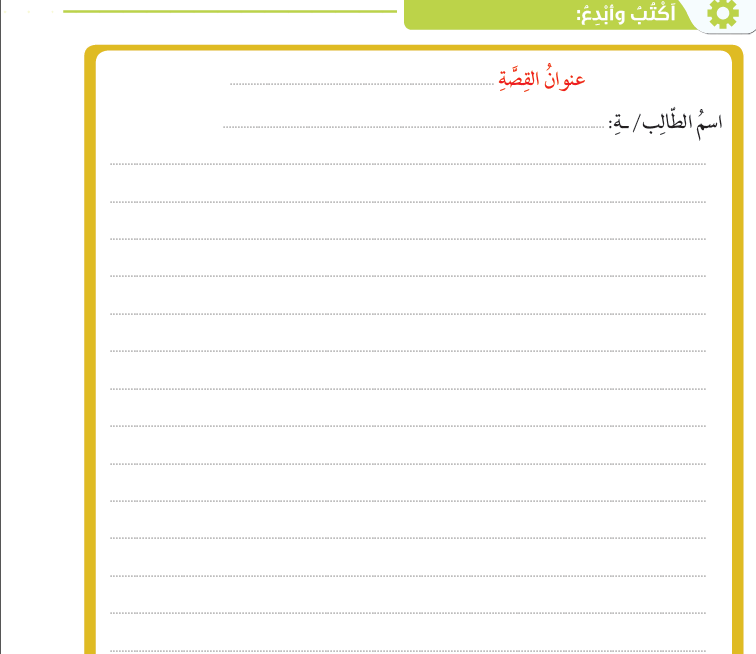 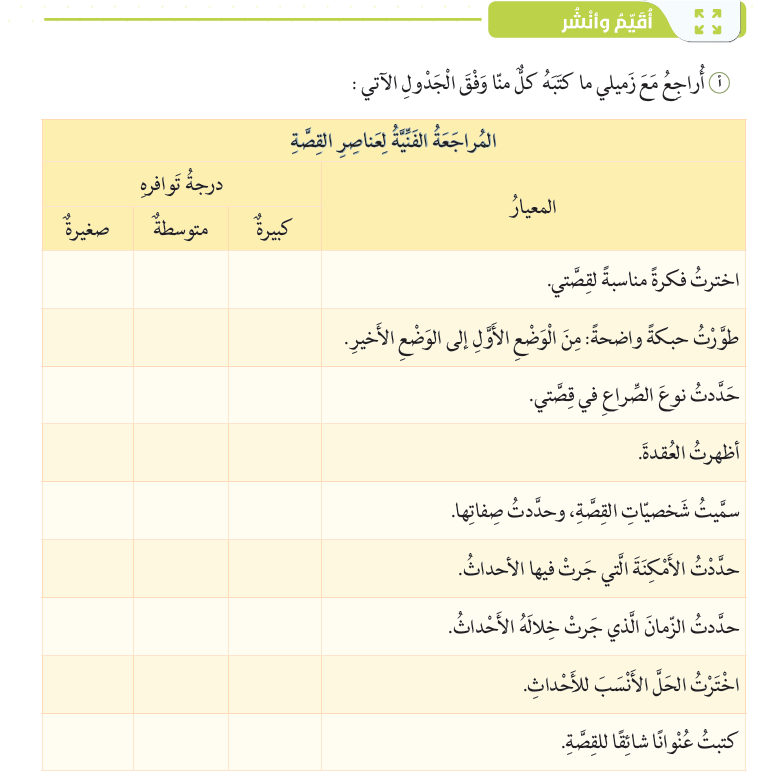 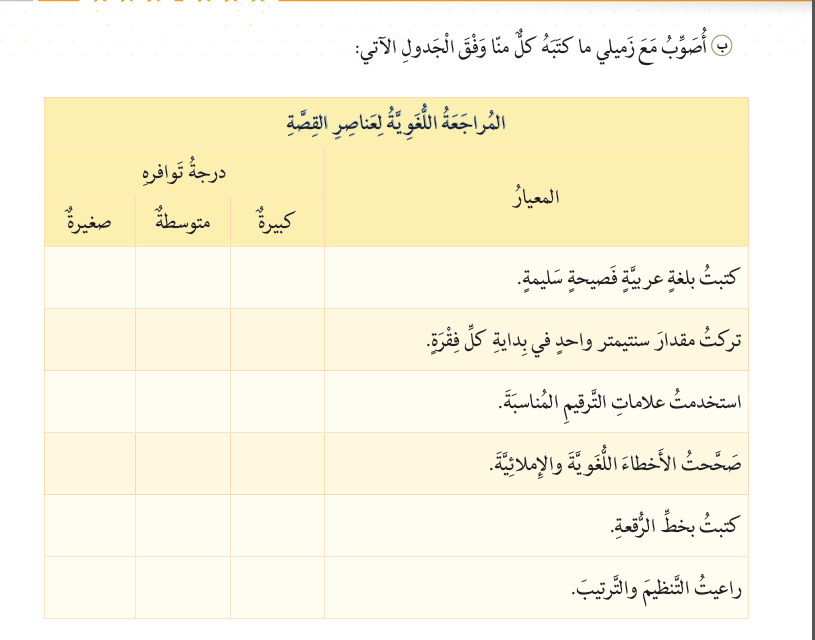 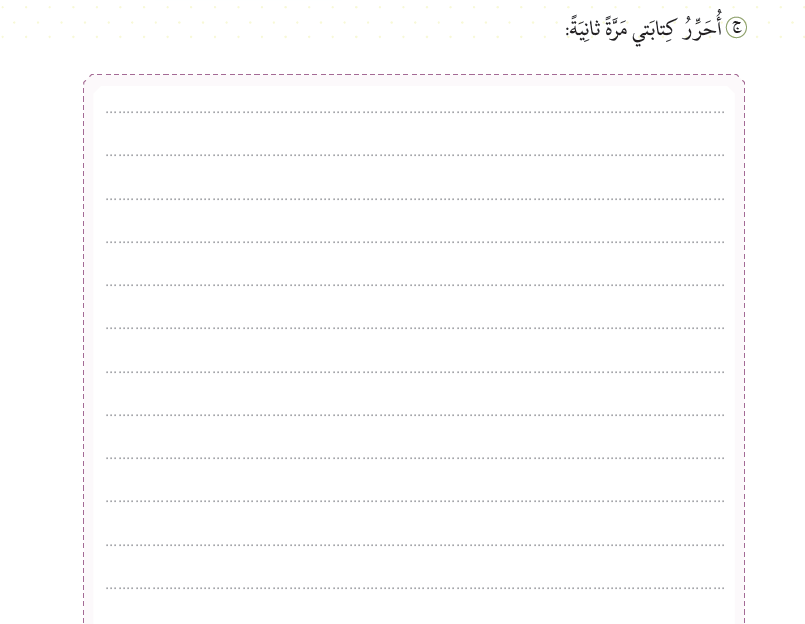 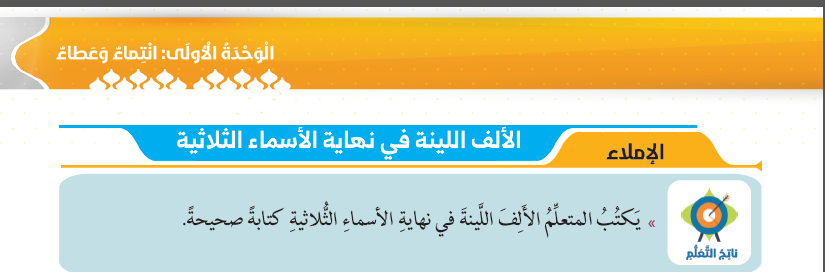 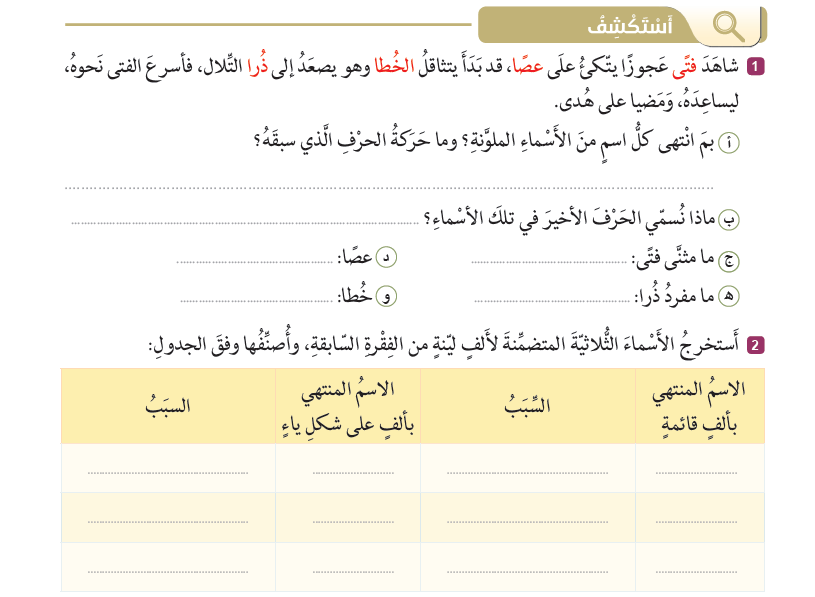 انتهى بألف وحركة ما قبلها الفتحة
الألف لينة
فتيان
عصوان
خطوة
ذروة
أصل الألف واو (ذروة،
عصوان،
خطوة )
أصل الألف ياء 
( فتيان ، هديان )
ذرا
فتى
عصا
هدى
الخطا
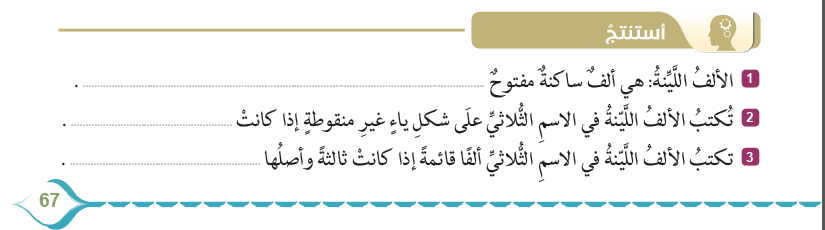 ما قبلها
ثالثة و أصلها ياء
واو
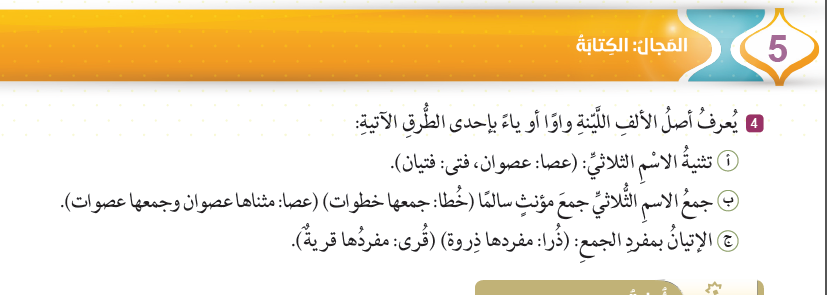 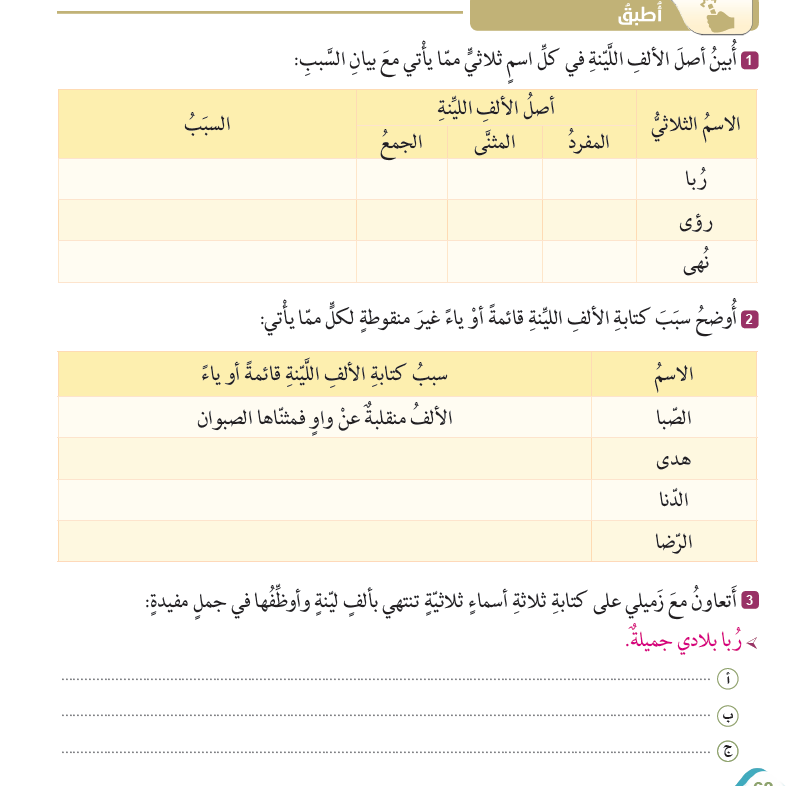 ربوتان
الألف منقلبة عن واو
ربوة
رؤيتان
رؤية
الألف منقلبة عن ياء
نهيتان
الألف منقلبة عن ياء
نهية
الألف منقلبة عن ياء فمثناها هديان
الألف منقلبة عن واو فماضيها( دنو)
الألف منقلبة عن واو فمثناها( الرضوان )
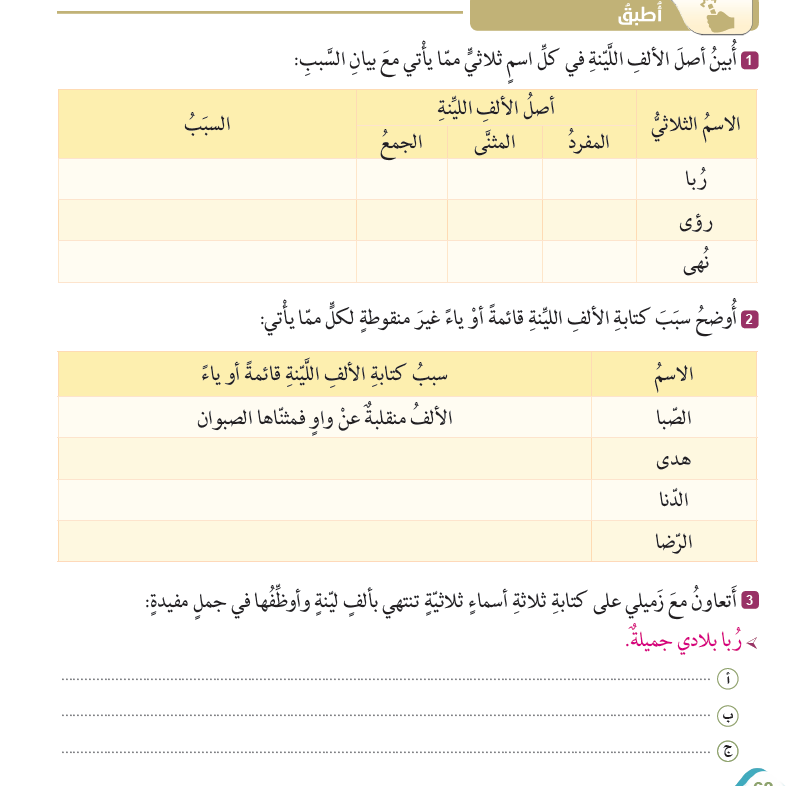 أدعو الله أن تتحقق المنى
سعيت لأكون في العلا
يحب الطفل أكل الحلوى
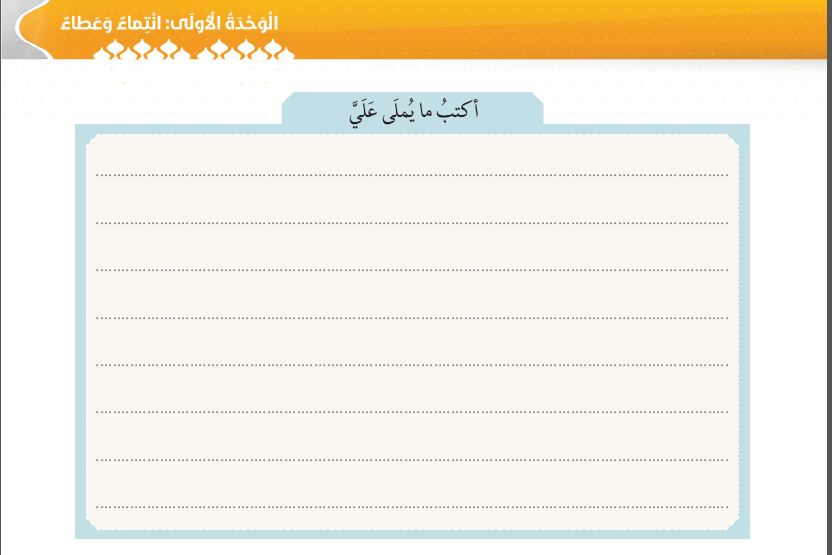